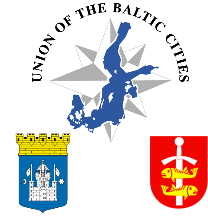 Inclusive and Healthy CitiesCOMMISSION
UBC Board meeting
Charlotta June 2015
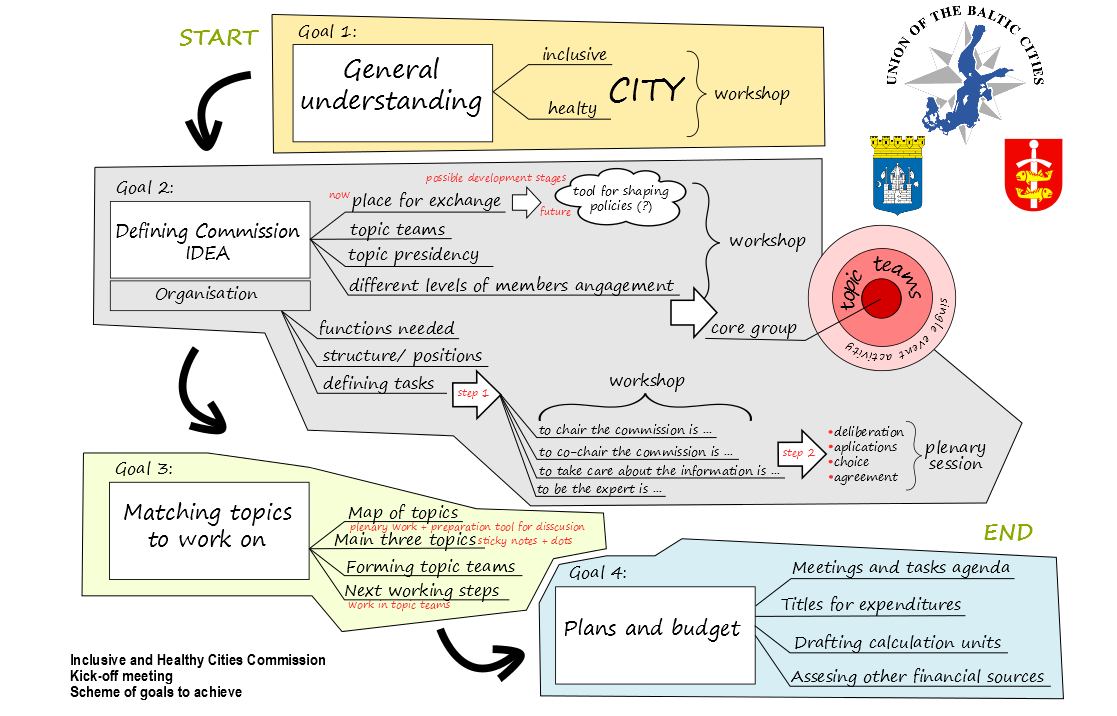 Open spaces idea
Phisical (third places)
Virtual (social media)
Functions – local social hubs 
Horizontal (many target groups)
Participation, creative involvement
Equality
Inclusive and healthy factors
Dialog
Recognition/ stages
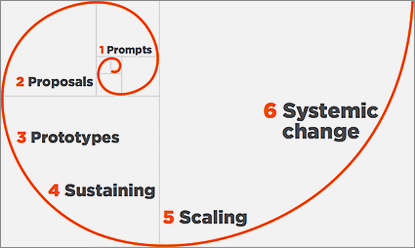 Action Plan
3 meetings (2 meetings of the topic teams + 1 annual meeting),
Establishing communication channels,
Open spaces recognition (every City)
Matching the open space idea partners for exchange, single events, projects …
Defining financial sources for open space activities
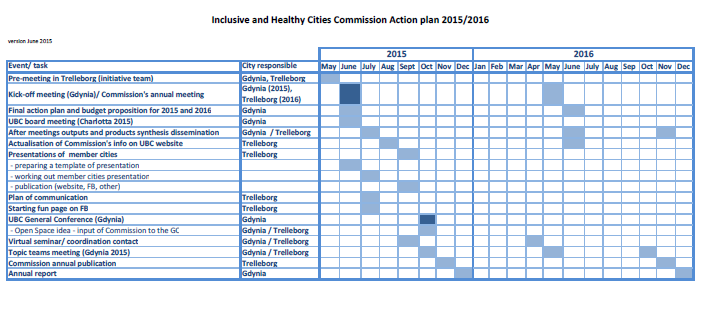 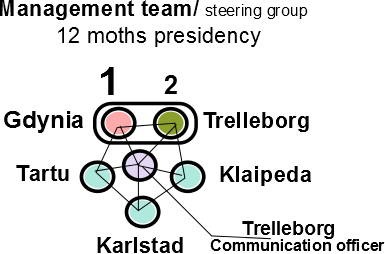 Budget
2015: 15 152 Euro
2016: 19 450 Euro
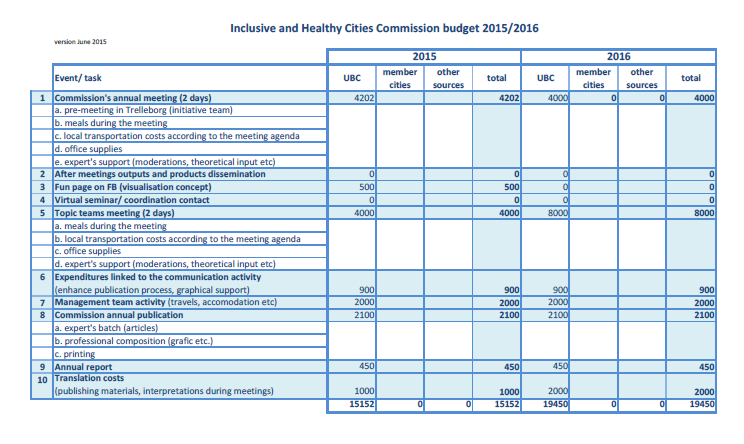 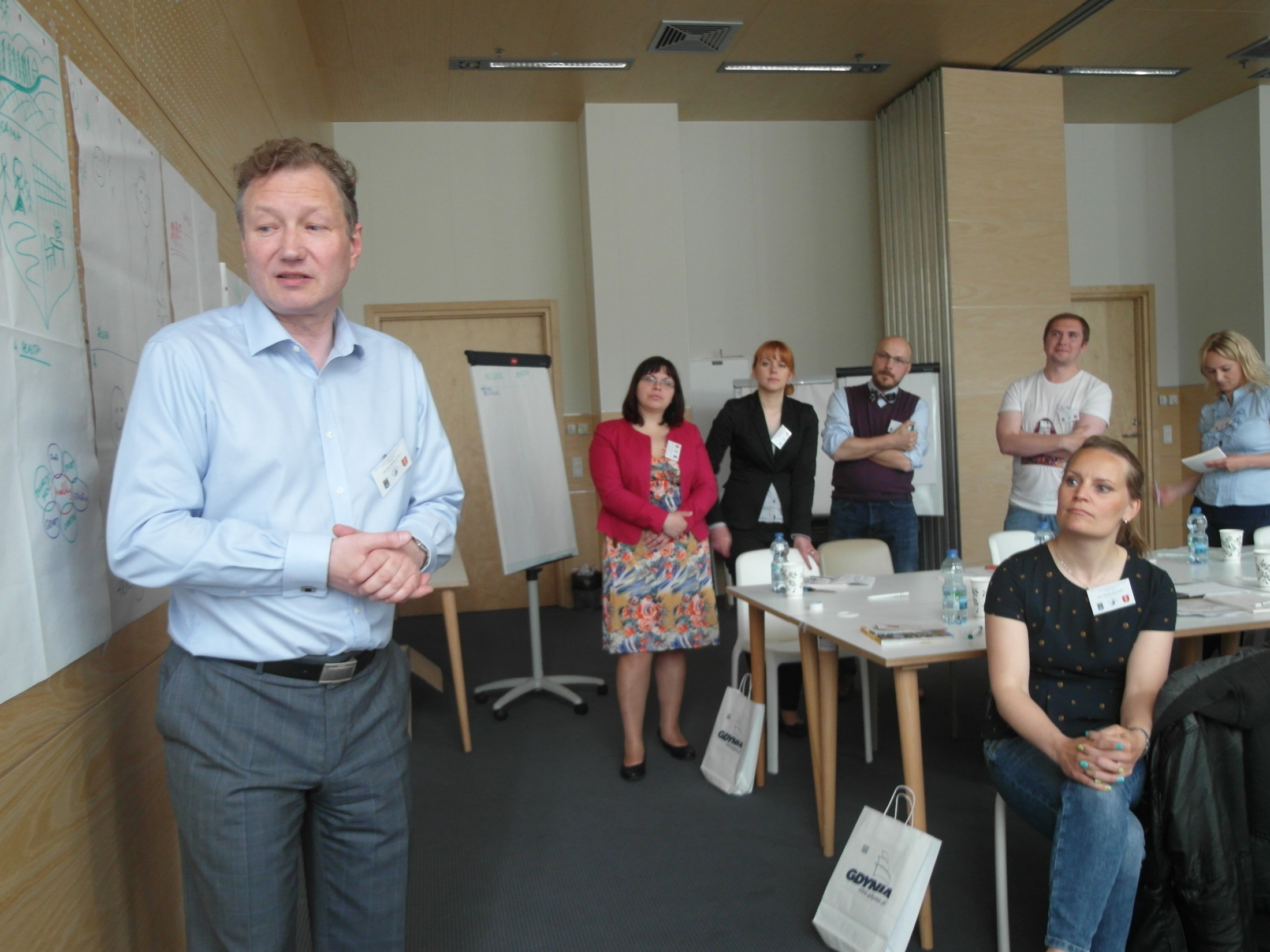 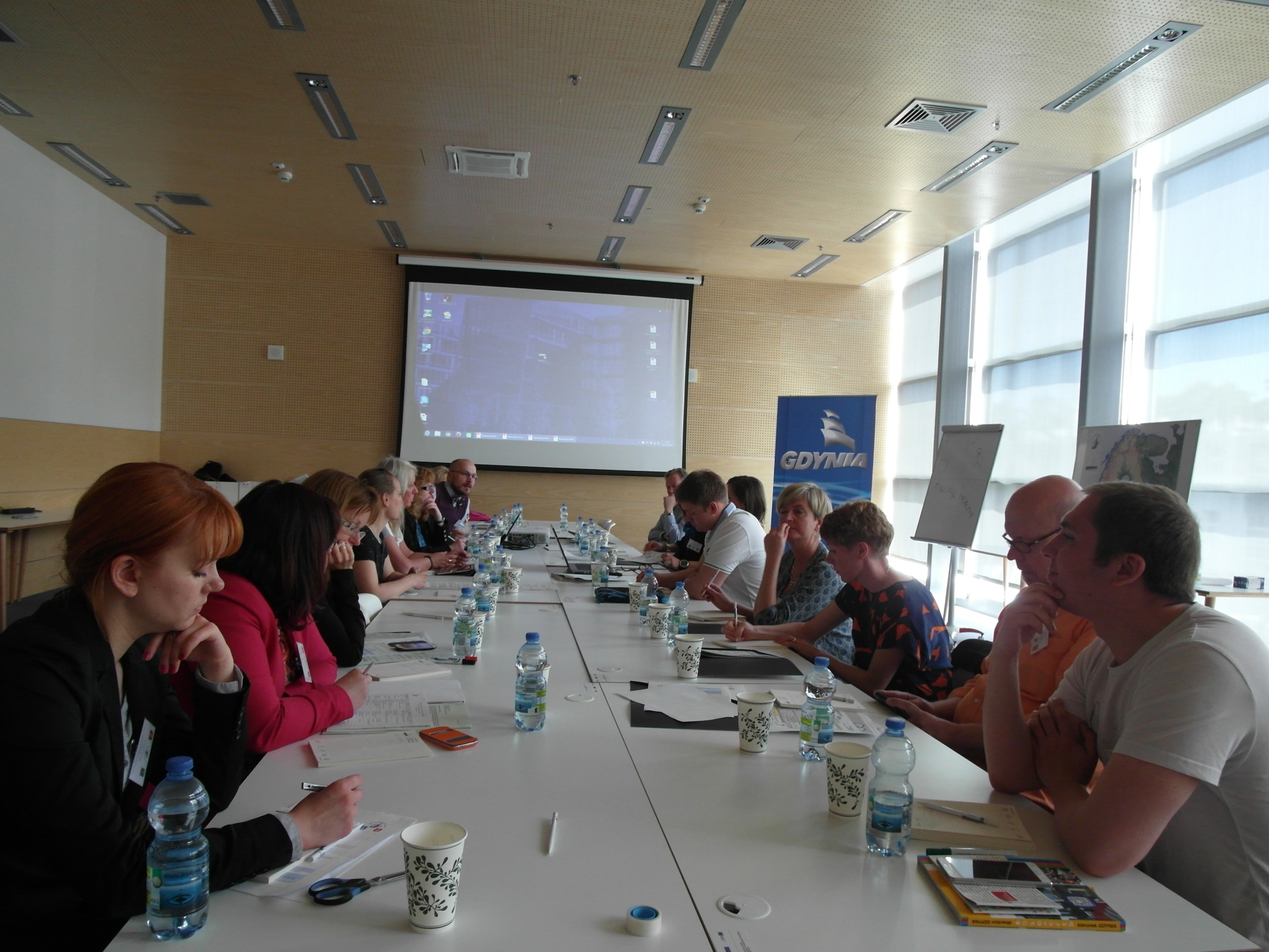 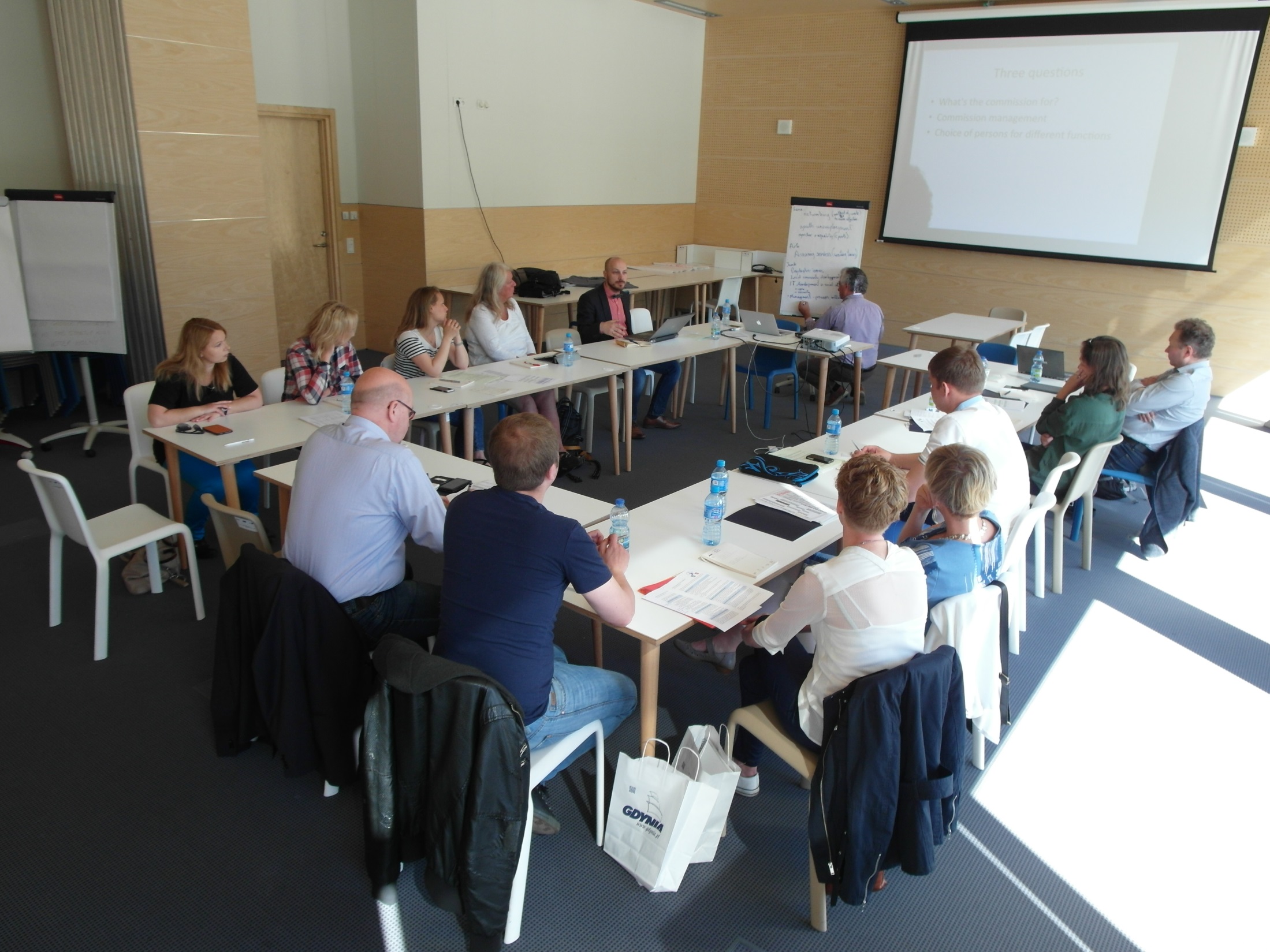 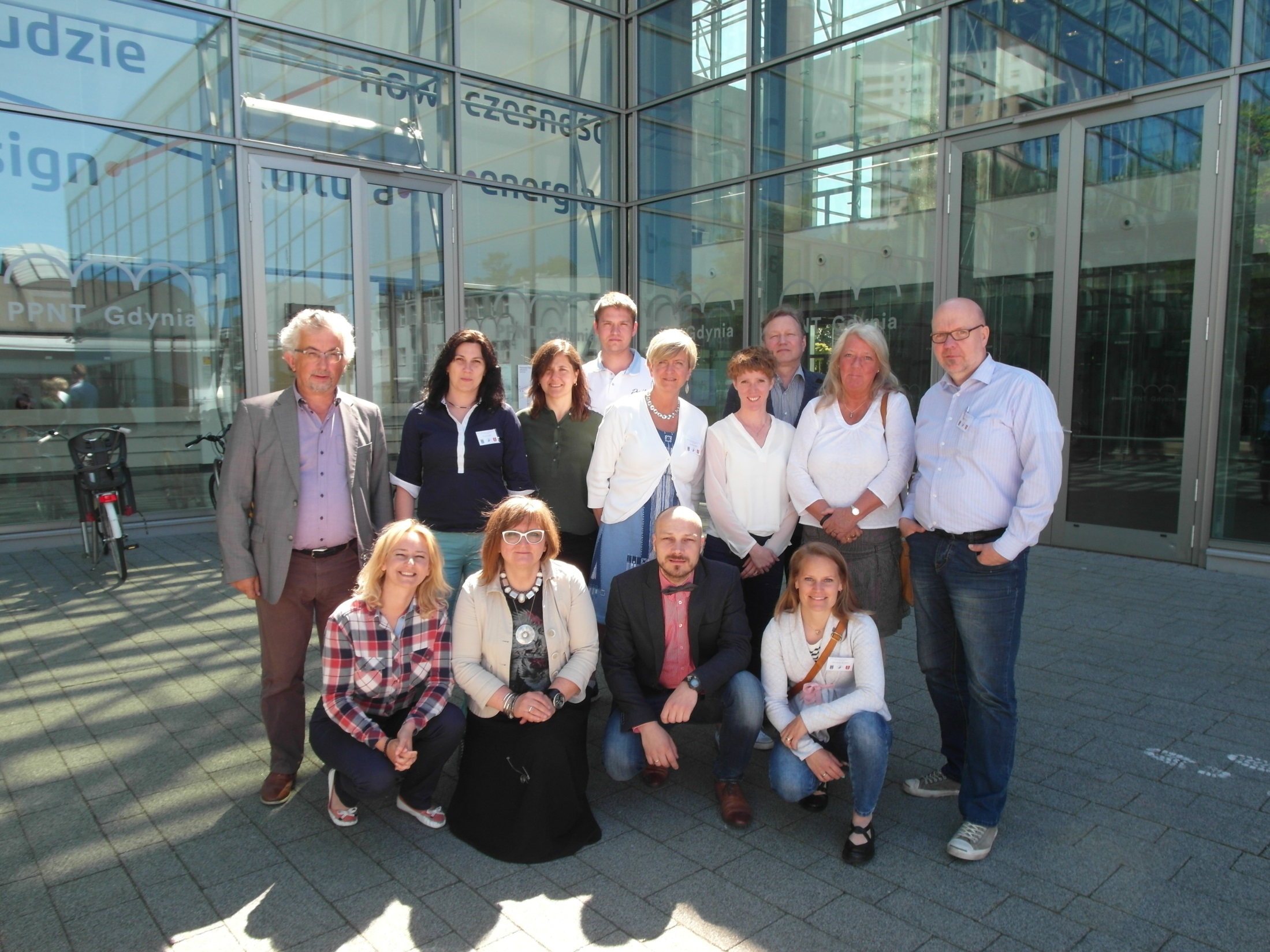 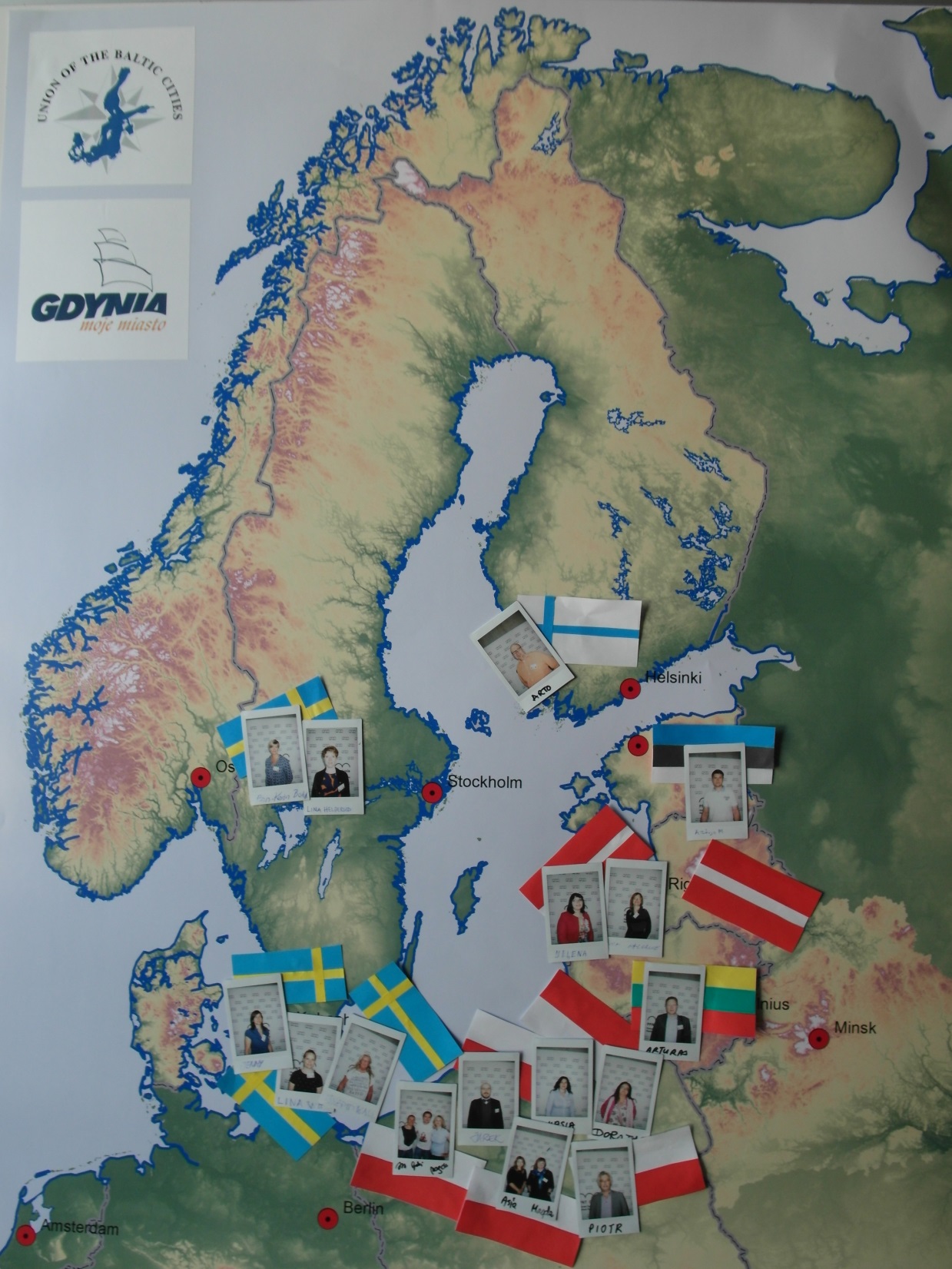